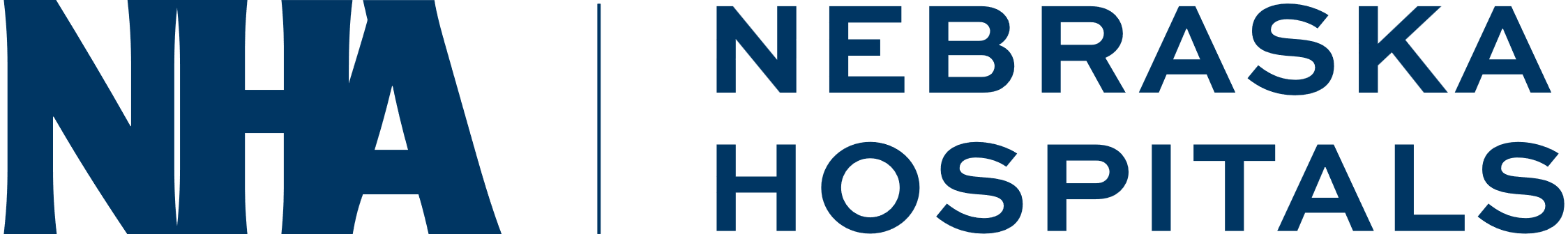 Quality Residency
Capstone Project
nebraskahospitals.org
Carmen Heft RN, Oct 4th, 2024, Harlan County Health System
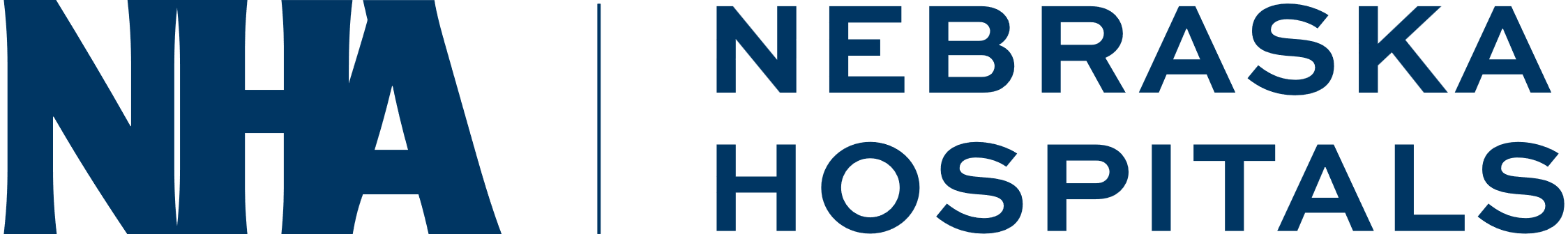 Introduction to the Organization, Project, Team
Harlan County Health System is a 19 bed critical access hospital located by Harlan County Lake in Alma, Nebraska. We provide emergency services, observation, acute, and skilled swing bed services, outpatient and surgical services. Our facility has recently experienced significant growth in its services and has a relatively new leadership team. 

With these changes, we have had several new hires and increased expectations. We found our onboarding process was not streamlined, nor were we meeting the TB screening requirements.

As the Director of Employee Health, I reached out to our HR director, who is also a relatively new hire, with these concerns. She was already in the process of developing a standardized onboarding program that included all required education and screening. Together, we have developed a robust onboarding process. We have been very fortunate that our CEO is extremely supportive of our efforts.
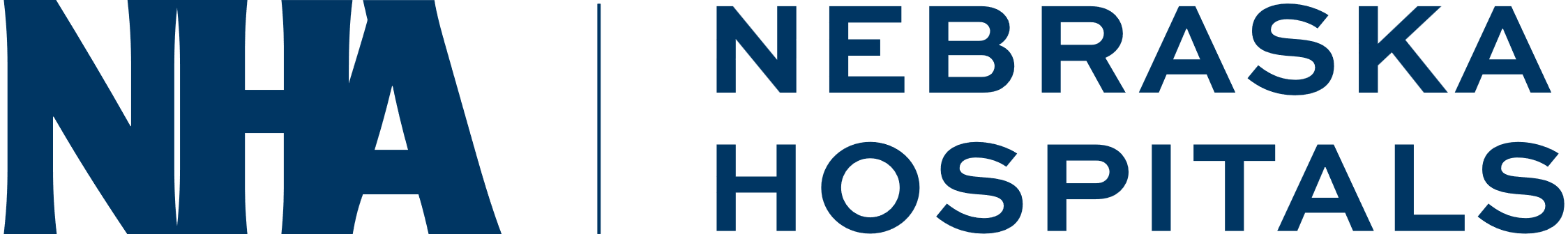 Background
With over 40 years of nursing experience, I have held various roles including charge nurse, nursing administration, and clinic nursing. Since joining HCHS as the Director of Quality, Infection Control, Risk Management, and Employee Health in January, I have ventured into a new area of nursing.
Upon reviewing the existing employee health program, I identified significant gaps in the completion of mandatory TB testing for all staff. My approach to work often involves creating detailed lists to track progress, and I soon realized that the current TB testing process was inadequate.
Recognizing the need for improvement, I researched federal and state regulations and engaged with fellow employee health nurses. It became clear that while TB testing is mandated for all healthcare workers upon hire, specific processes were not standardized on the state or federal level.
Utilizing my past experience and utilizing the Plan-Do-Study-Act (PDSA) methodology, I initiated the development of a streamlined TB testing protocol for new hires, enhancing both efficiency and compliance within our hospital.
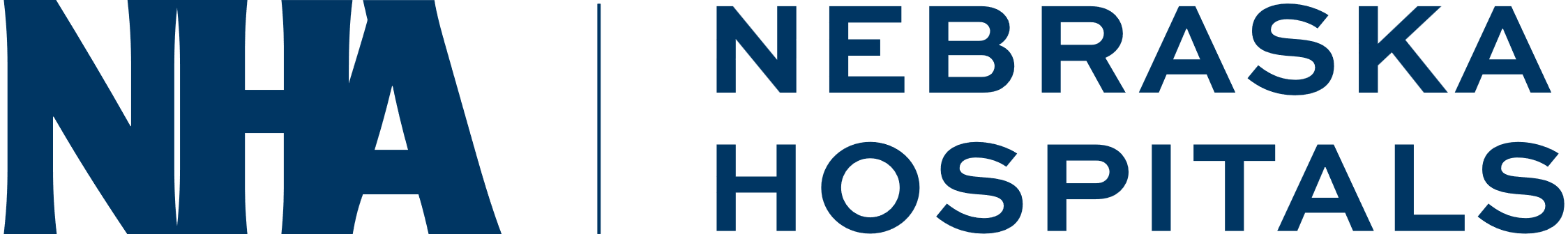 AIM Statement
The aim of this project is to achieve 100% compliance 
with mandatory TB screening of all new hires
 by 9/30/2024.
Measuring Success
Our team is utilizing the following data to measure our process improvement:


Total number of new hires

Monthly audit of new hire TB screenings for completeness

Monthly costs of TB vials for intradermal testing and TB Gold blood tests
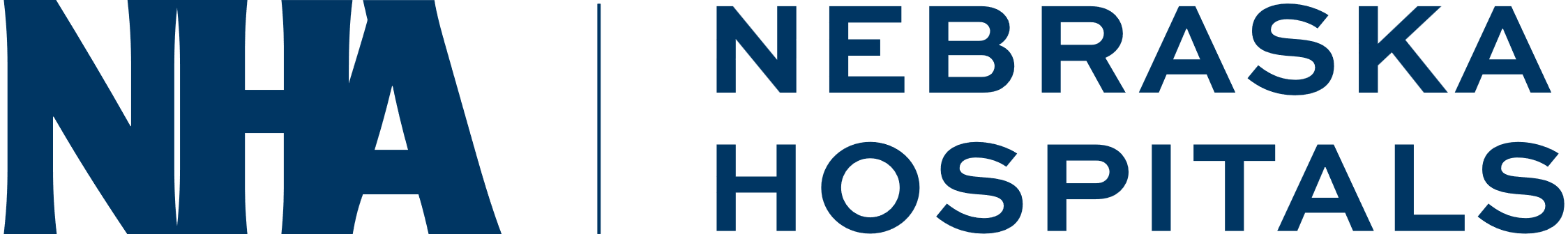 Selecting Changes
What changes will be made to work towards improvement goals?

Ongoing research of the SOM, Nebraska regulations, CDC, and facility policies for TB screening requirements
Creation of a standardized onboarding process 
Dedication to requiring a full day for onboarding for all new employees, prior to their first workday
Utilizing the onboarding day to complete TB screening, and to initiate any TB testing, as needed.
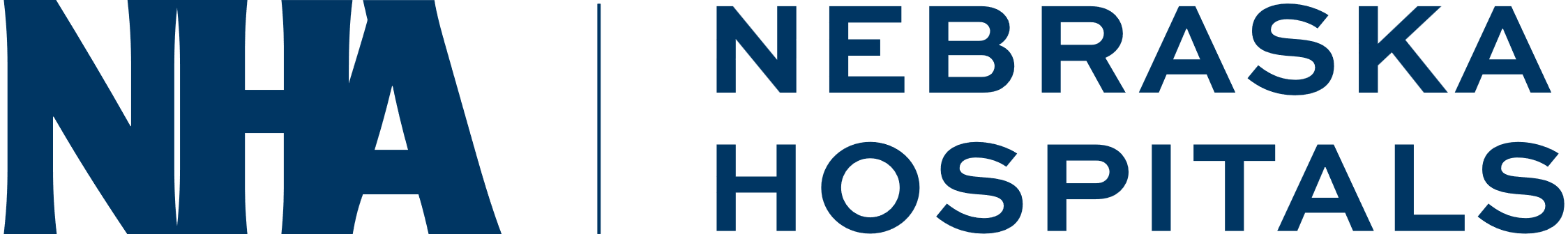 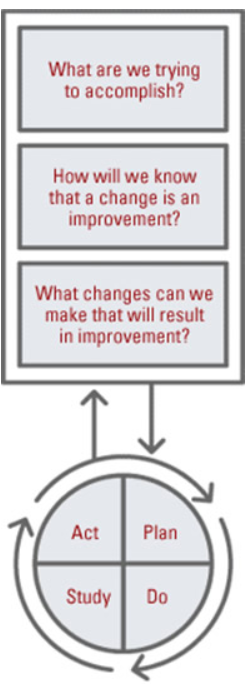 Plan ~ Do ~ Study ~ Act – Take 1
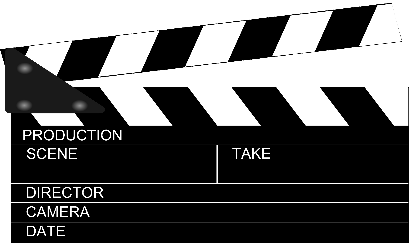 April 2024
Plan
Improve our TB screening process for all new hires by working with our HR department and the new hire’s manager to ensure our new employees are screened prior to their first workday.
Do
Research TB screening requirements and reach out to other facilities for best practices
Initiate monthly audits of each new hire’s employee health record for TB screening completeness
Schedule an onboarding day for all new employees which included initial TB screening
Study
 TB screening compliance significantly improved with a dedicated onboarding day.  
 TB screening for prn staff members was not in compliance due to timing requirements of the 2 stage intradermal testing we utilize. 
Act
We found that we needed a better process for TB testing our prn employees.
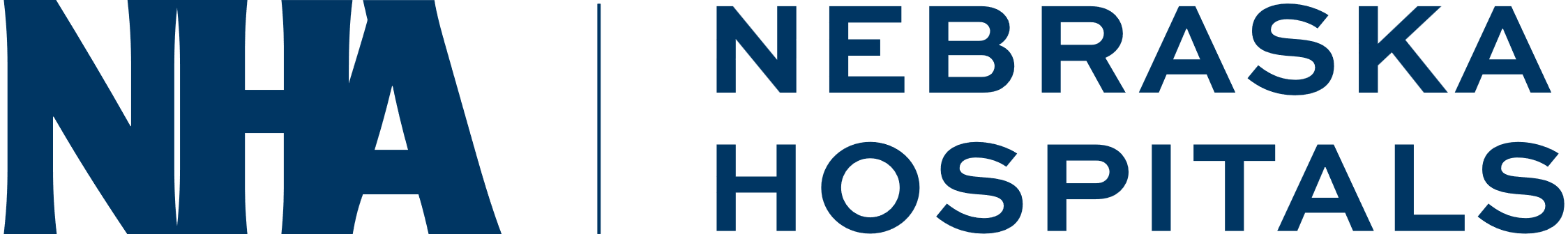 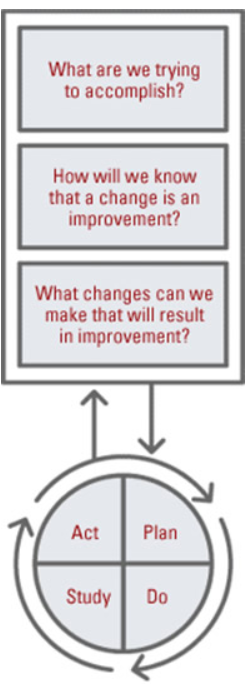 Plan ~ Do ~ Study ~ Act
Take 2
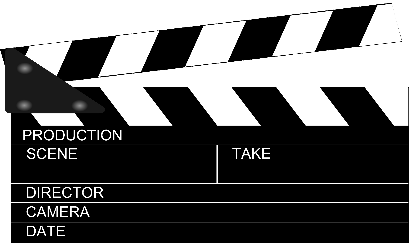 May 2024
Plan
Improve TB screening compliance of prn employees.
Do
Consultation with other facilities on how they complete this process for prn employees
 Received authorization from our CEO to utilize the TB Gold test for all prn employees
Study
I learned that our TB screening compliance for prn employees significantly  improved with the use of the TB gold. 
We did meet our goal of timely TB screening compliance on all new hires.
Act
By maintaining the current onboarding, screening, and testing practices, we should be able to maintain 100% compliance with our goal.
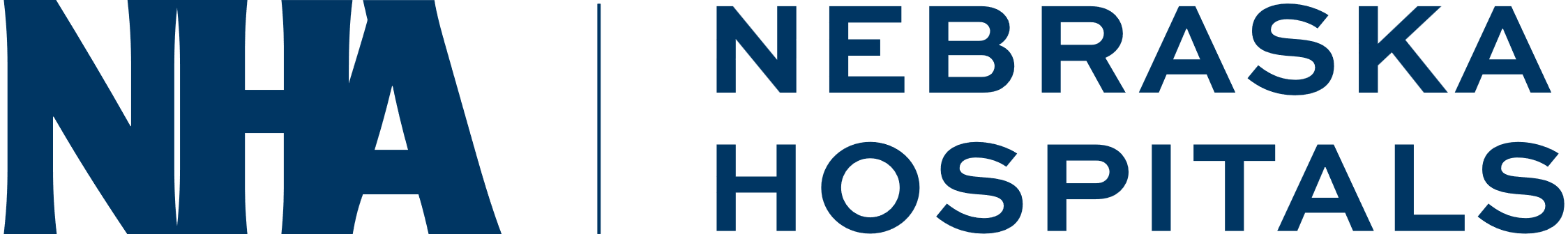 Data, Trends, & Interventions
January 2024 # of current employees who were in need of TB testing: 21   

March 2024: Implementation of standard onboarding day for all new hires

May 2024: Initiated TB Gold testing for all prn employees

August 2024: # of current employees who are in need of TB testing: 4
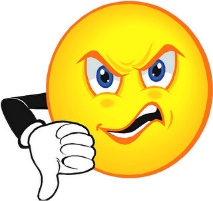 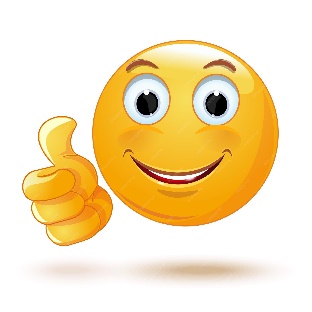 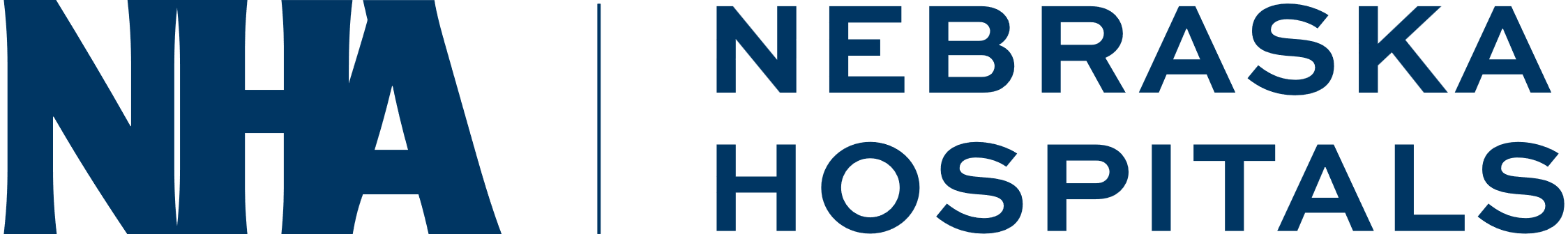 Return on Investment (ROI)
Incurred costs with improving our TB testing compliance rate:

	1 vial of TB solution: $80.64.  Per test cost is $8.64. Each new hire receives 2 TB skin tests for a 
					cost of $17.28. 
	Employee costs: if new hire is a prn employee, they must return to the facility 48-72 hours later 					for evaluation of TB skin test #1, and then 1 week later for administration of test #2,				and then 48-72 hours later for evaluation of test #2. 
	Employee Health Nurse cost: Ensured availability to administer and evaluate the 2 stage TB skin 
				test.
	Non compliance with state/federal standards: substandard survey report

 vs.
	 1 TB Gold blood test: $251.32	
	Compliance with state/federal standards: NO negative findings re.  TB testing on survey report!
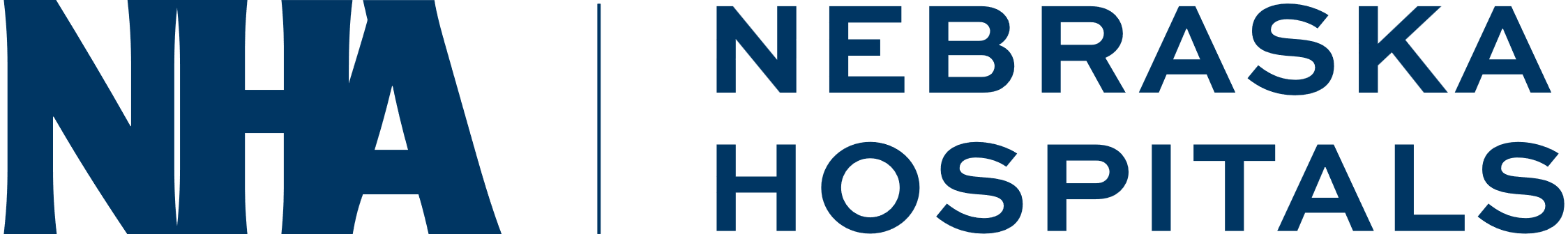 Spreading / Sustaining / Maintaining / Replicating
Since the new onboarding process involves all new hires throughout our facility, our opportunity to miss the essential TB testing requirement is minimized. 

Monthly audits are easy to complete by a quick employee health file review to ensure the TB testing was completed on all new hires for the previous month. 

Our team’s commitment to excellence allowed us to evaluate a process that was not meeting the facility’s goals for compliance and collaborate to find a process that would work and that was supported by the CEO and all unit managers.
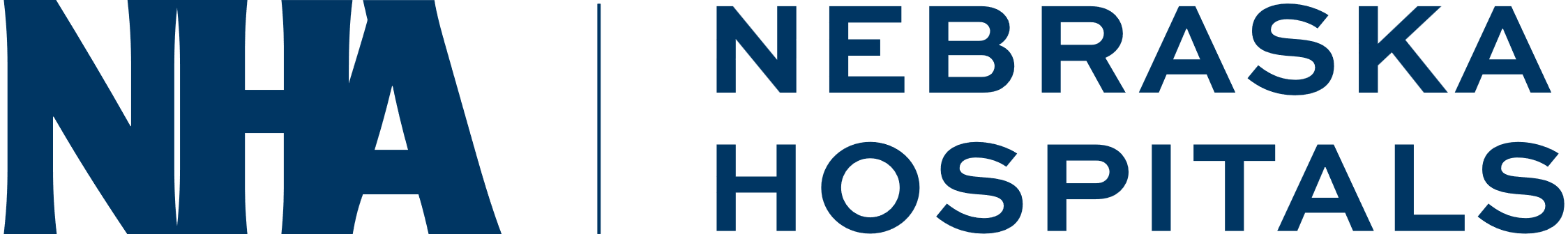 THANK YOU/Questions
Carmen Heft, RN
Harlan County Health System
717 Brown Street
Alma, NE 68920
nebraskahospitals.org